AI
Presentation Tool
Pitch Deck
How to Use This Presentation
Google Slides
PowerPoint
Canva
Click on the "Google Slides" button below this presentation preview. Make sure to sign in to your Google account. Click on "Make a copy." Start editing your presentation.
Alternative: Click on the "Share" button on the top right corner in Canva and click on "More" at the bottom of the menu. Enter "Google Drive" in the search bar and click on the GDrive icon to add this design as a Google slide in your GDrive.
Click on the "PowerPoint" button below this presentation preview. Start editing your presentation.
Alternative: From Canva template file, Click on the "Share" button on the top right corner in Canva and click on "More" at the bottom of the menu. Enter "PowerPoint" in the search bar and click on the PowerPoint icon to download.
Click on the "Canva" button under this presentation preview. Start editing your presentation. You need to sign in to your Canva account.
Introduction
Elaborate on what you want to discuss.
2
3
1
Our Process
Introduction
About Us
MANDATORY PAGE
Elaborate on what you want to discuss.
Elaborate on what you want to discuss.
Table Of Contents
Elaborate on what you want to discuss.
Welcome To Presentation
I'm Rain, and I'll be sharing with you my beautiful ideas. Follow me at @reallygreatsite to learn more.
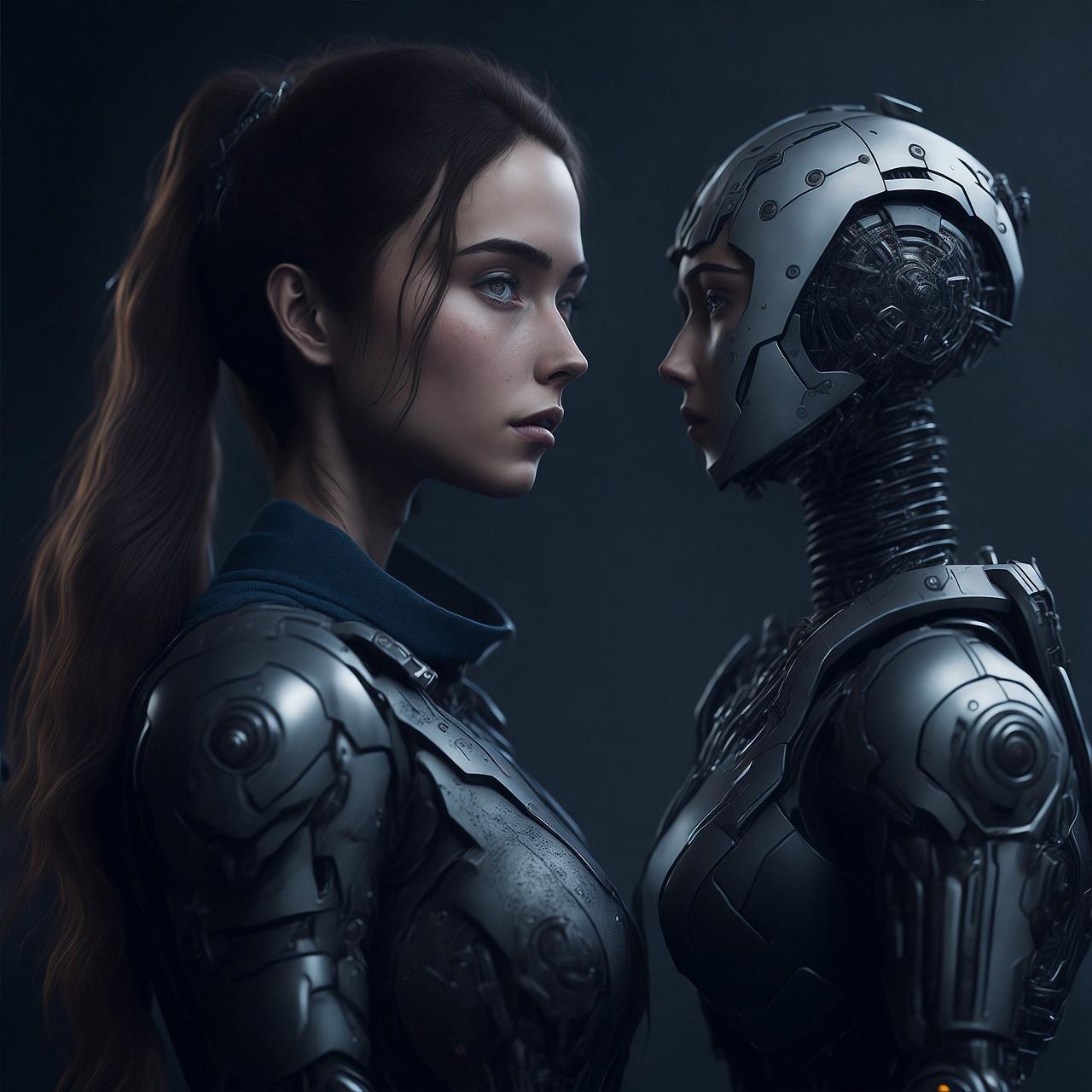 Our Company
Who we are?
Briefly elaborate on what you want to discuss.
What we do?
Briefly elaborate on what you want to discuss.
Add a Timeline Page
Add a main point
Add a main point
Add a main point
Add a main point
Elaborate on what you want to discuss.
Elaborate on what you want to discuss.
Elaborate on what you want to discuss.
Elaborate on what you want to discuss.
Our Process
Elaborate on what you want to discuss.
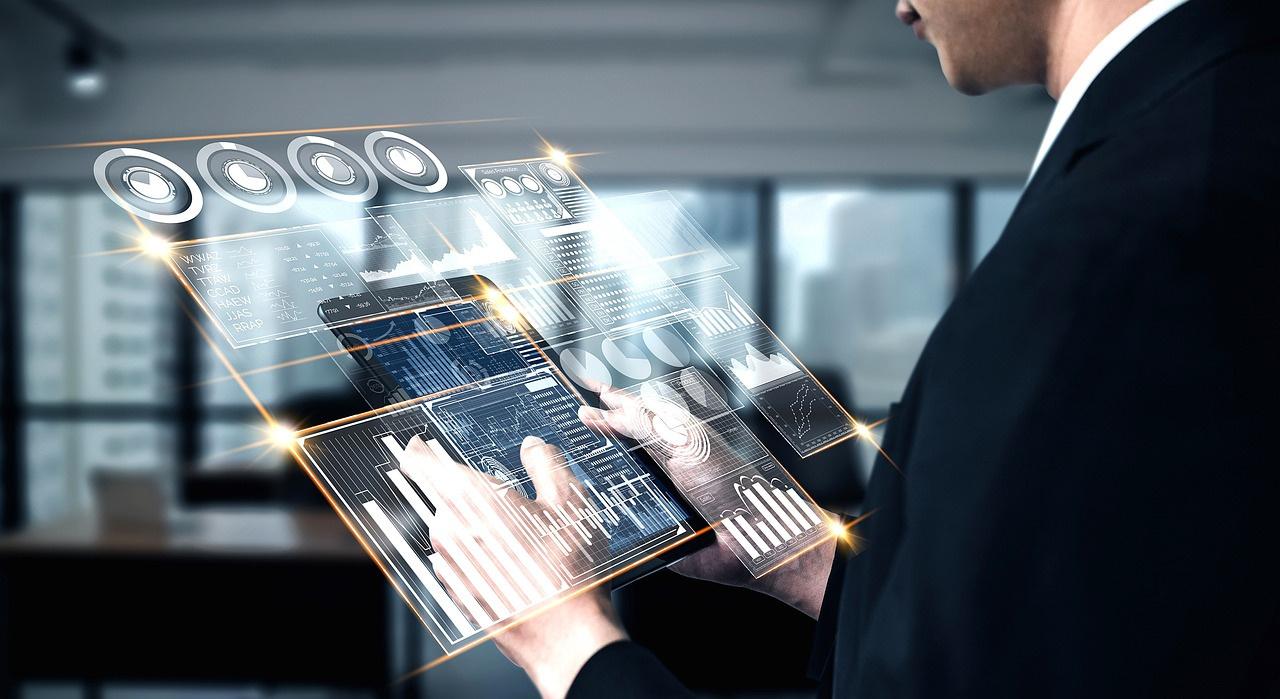 Our Services
Service 1
Service 2
Elaborate on what 
you want to discuss.
Elaborate on what 
you want to discuss.
Service 3
Service4
Elaborate on what 
you want to discuss.
Elaborate on what 
you want to discuss.
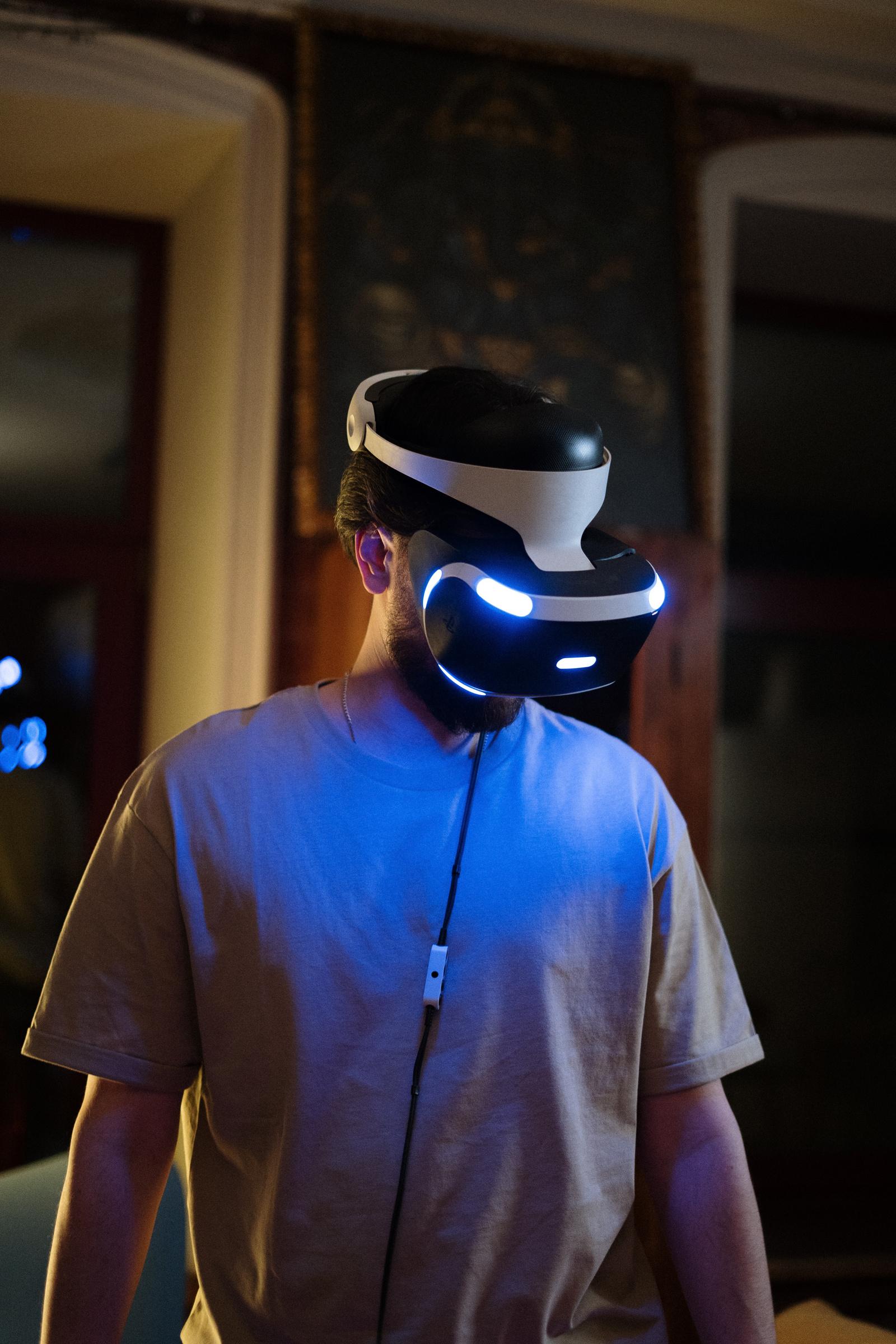 Your Project
Presentations are communication tools that can be used as demonstrations, lectures, speeches, reports, and more. It is mostly presented before an audience. It serves a variety of purposes, making presentations powerful tools for convincing and teaching.
YEAR: 2022
ROLE: WRITE YOUR ROLE
Gallery Image
What can you say about your projects? Share it here!
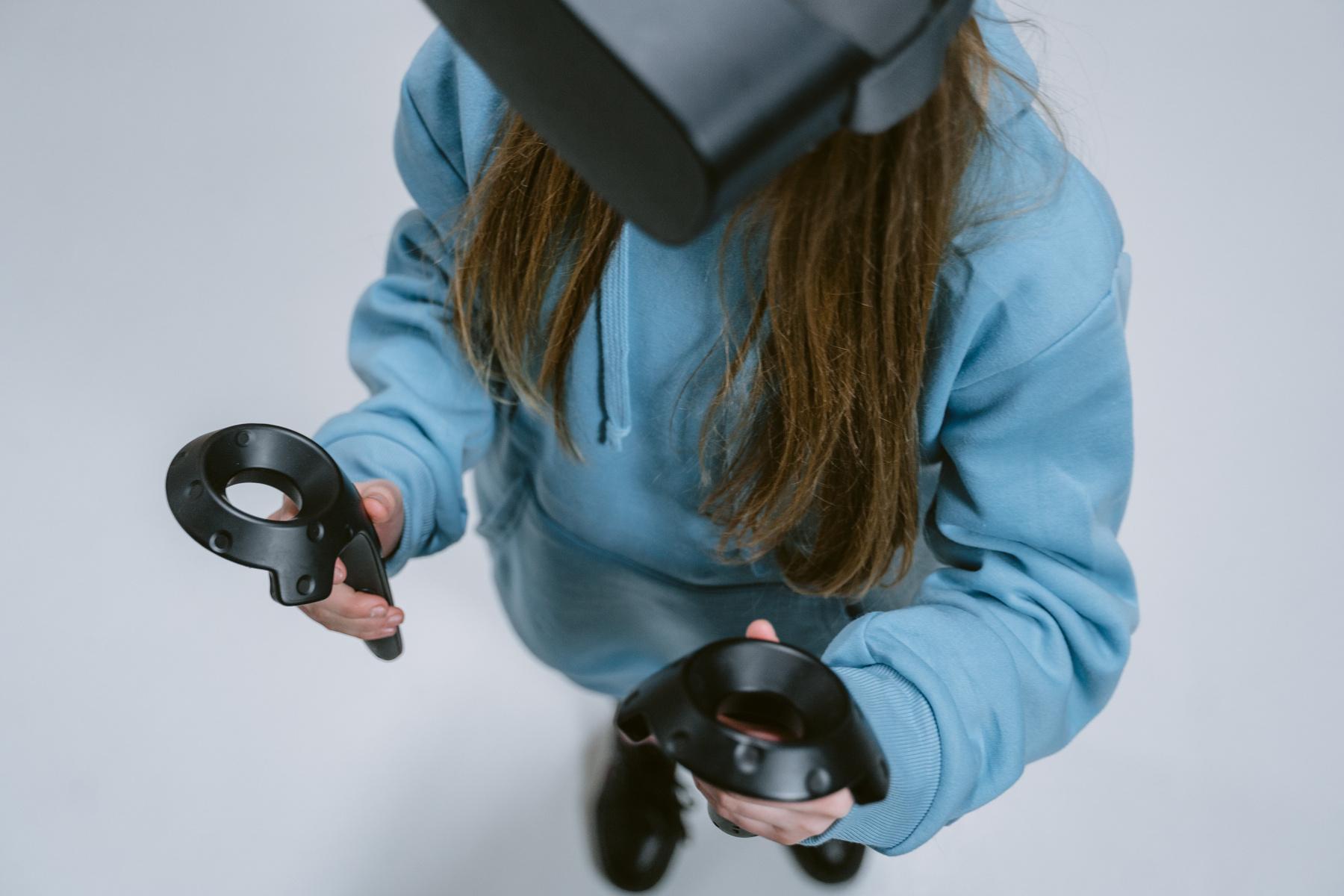 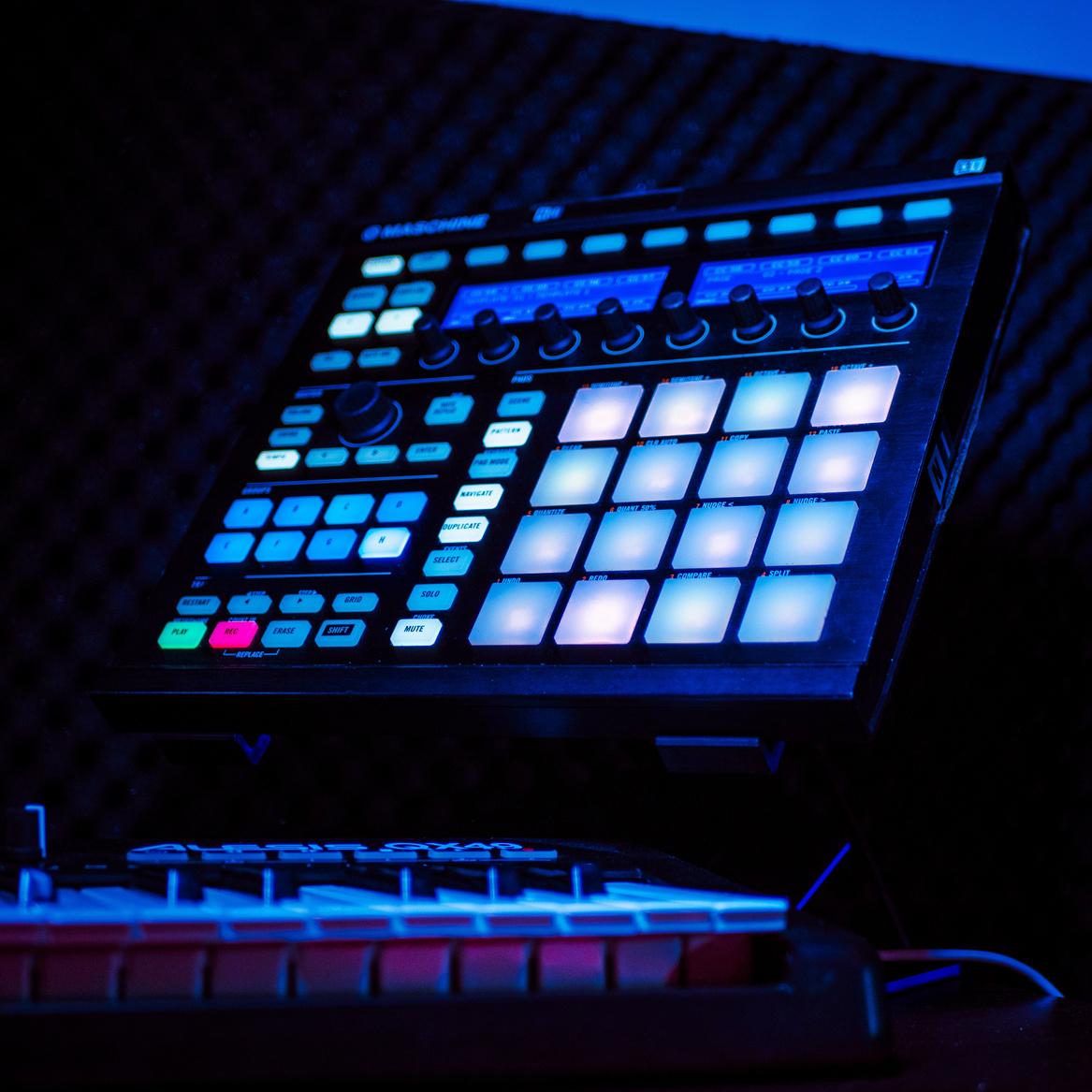 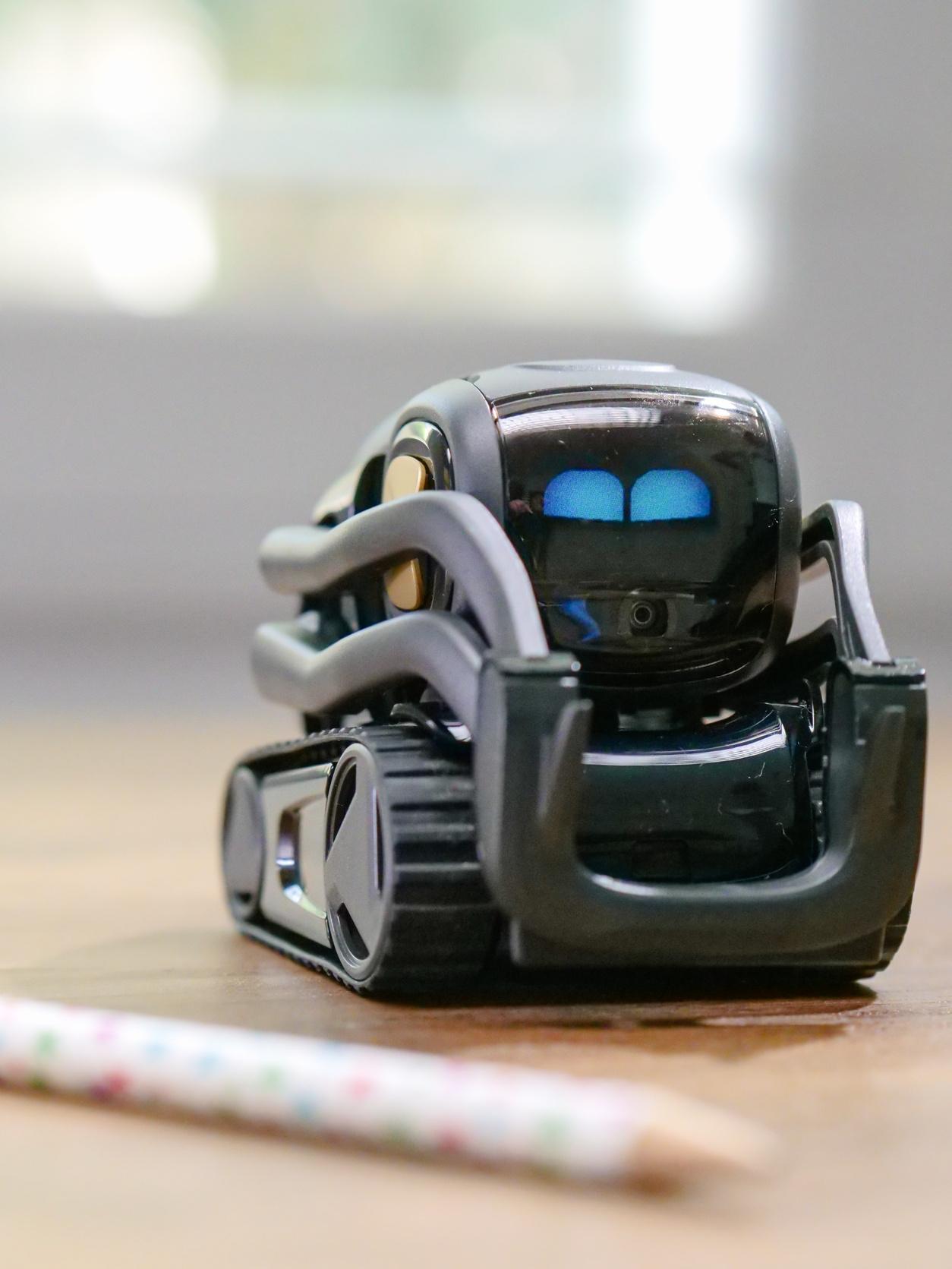 Product Gallery
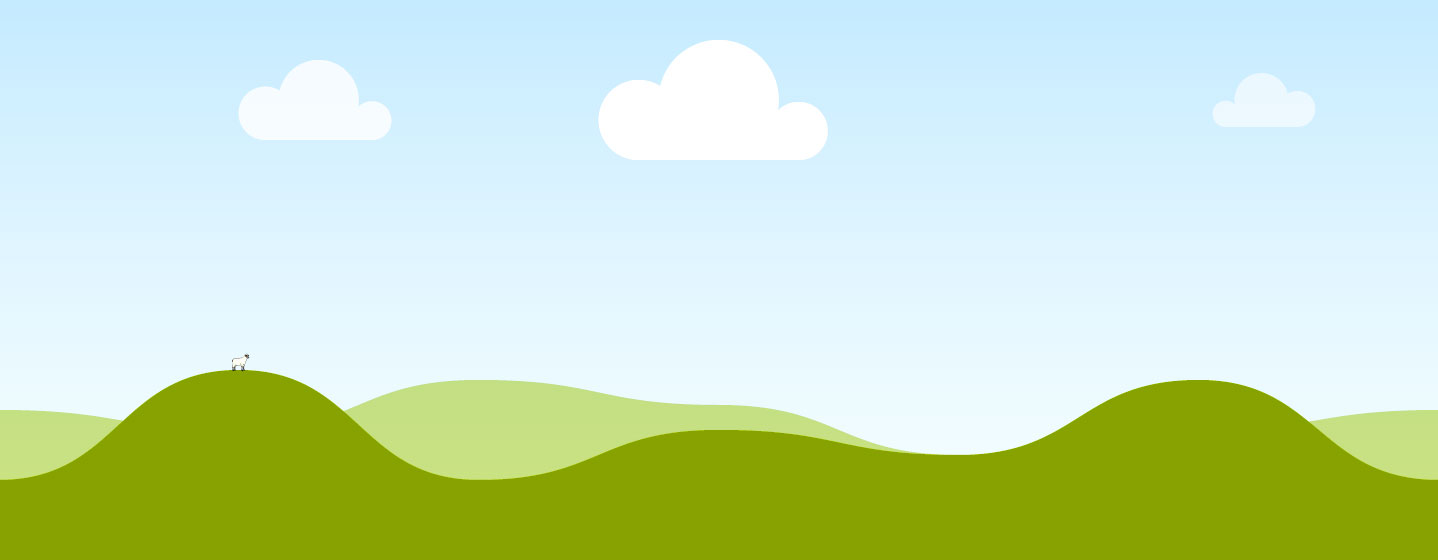 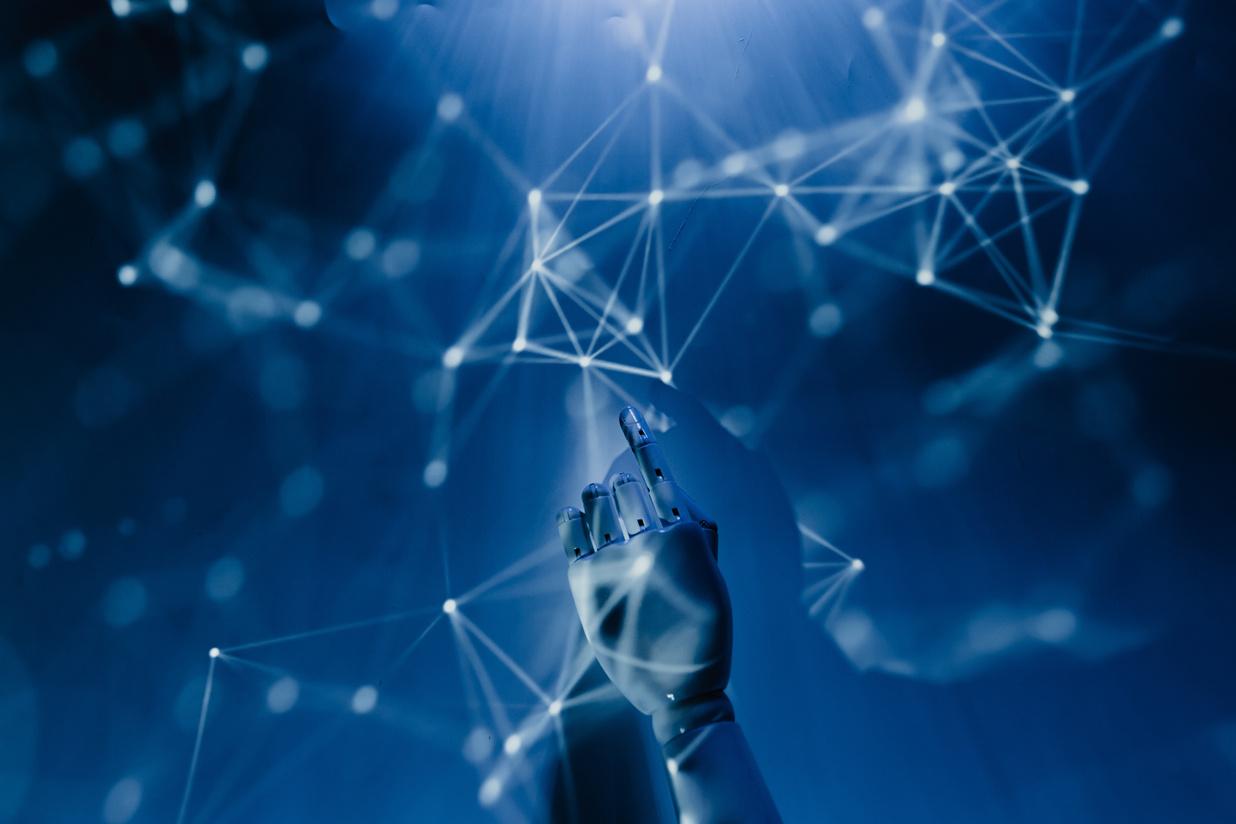 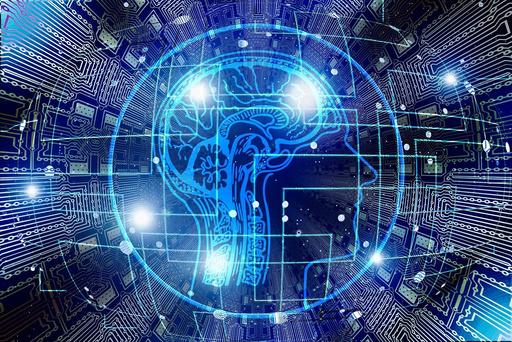 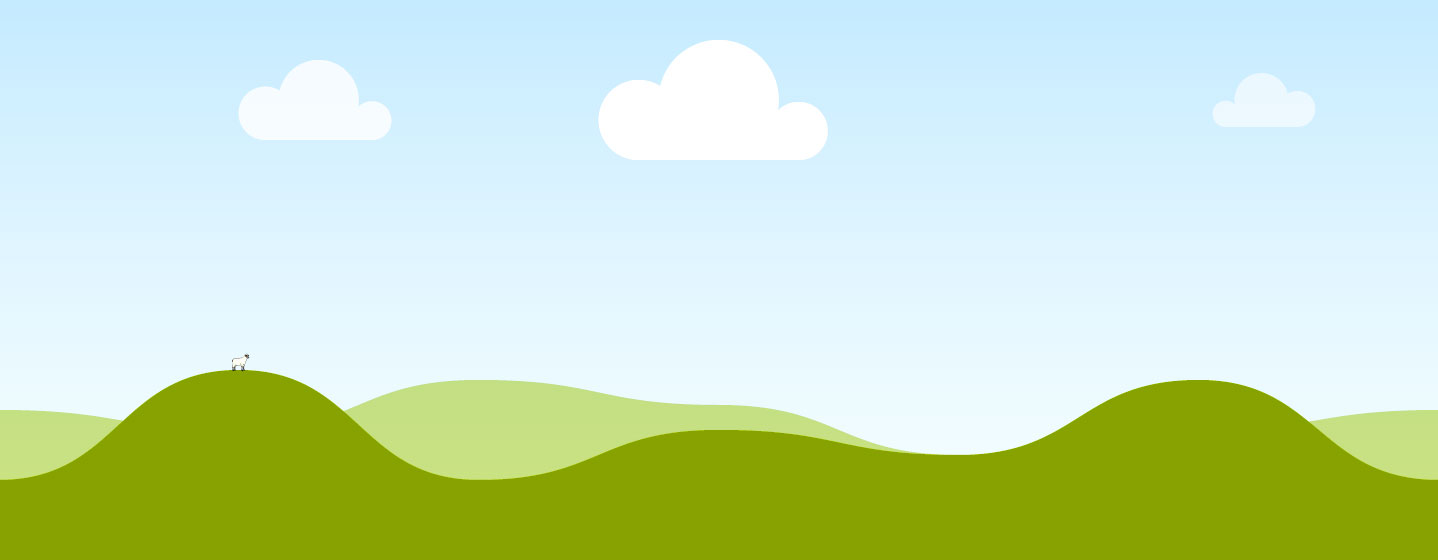 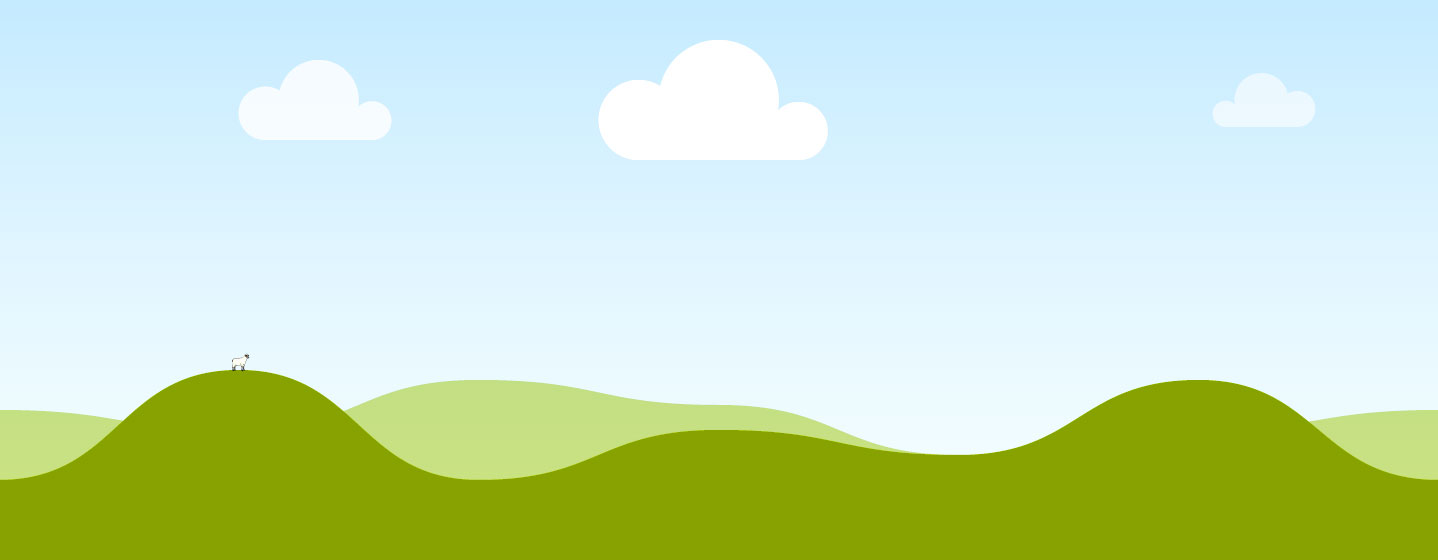 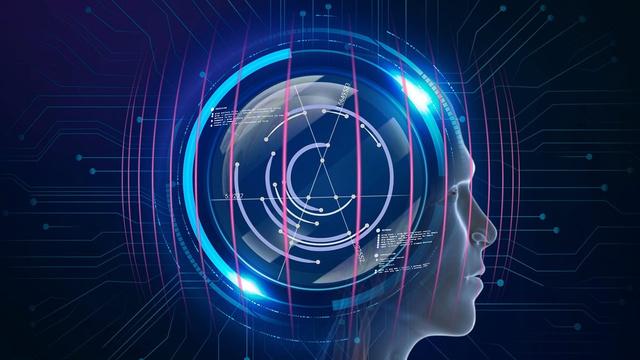 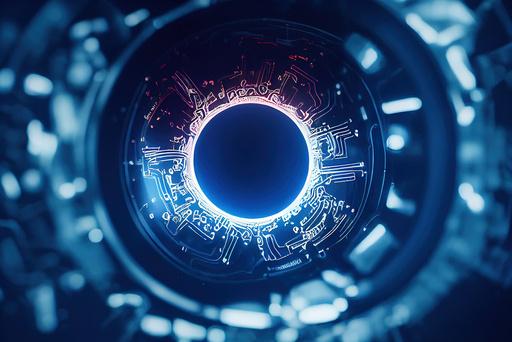 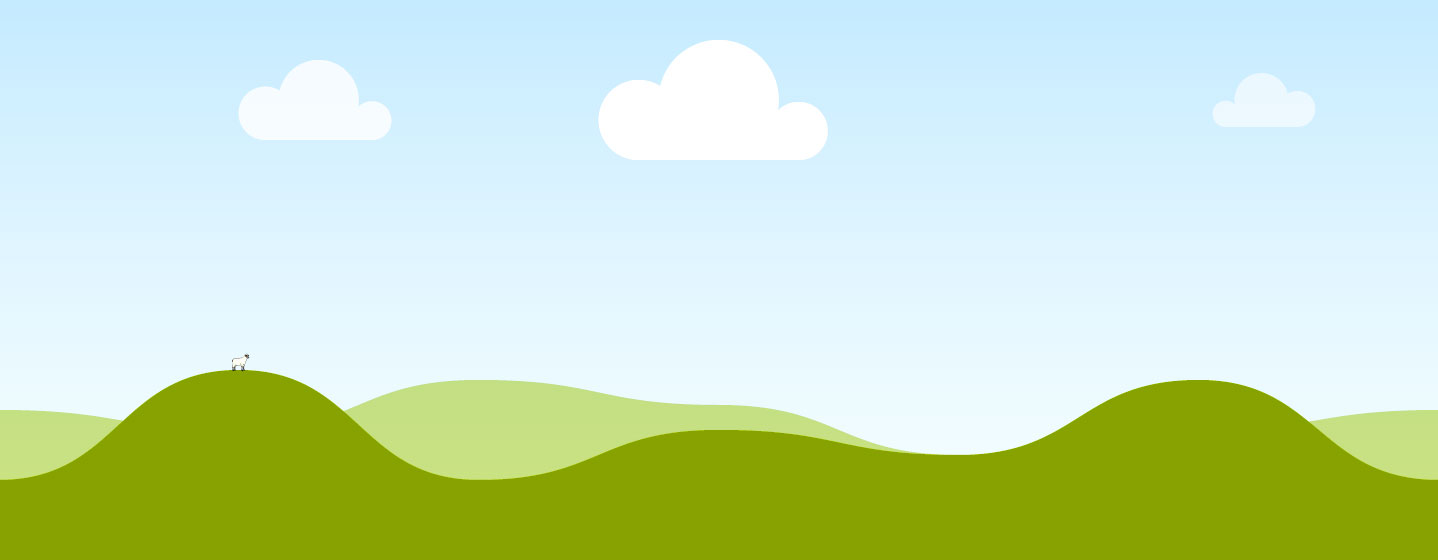 Product 01
Product 02
Product 03
Product 04
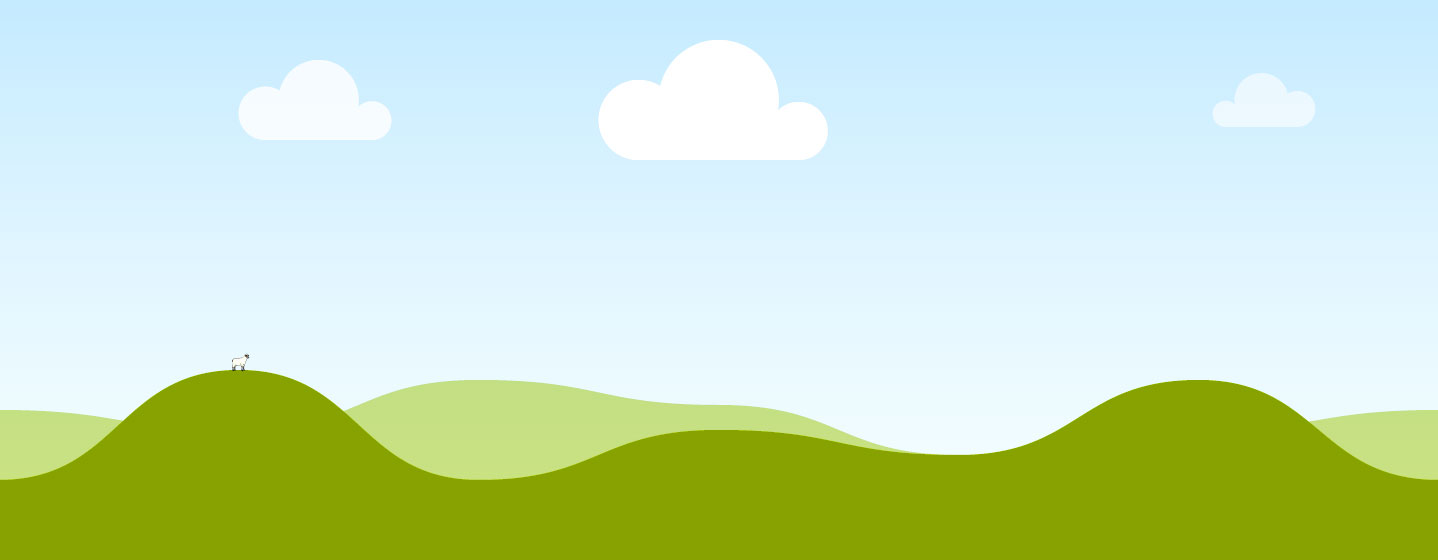 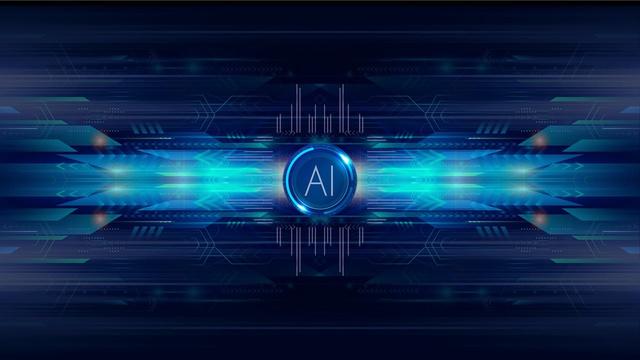 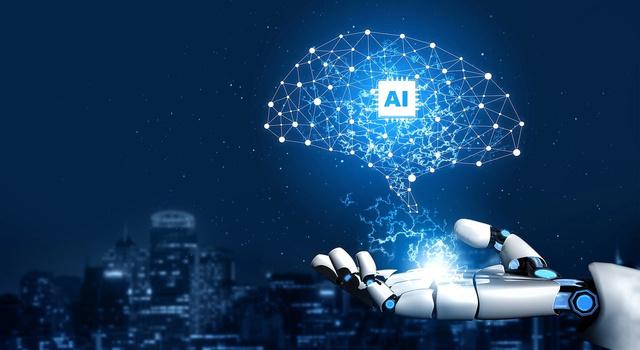 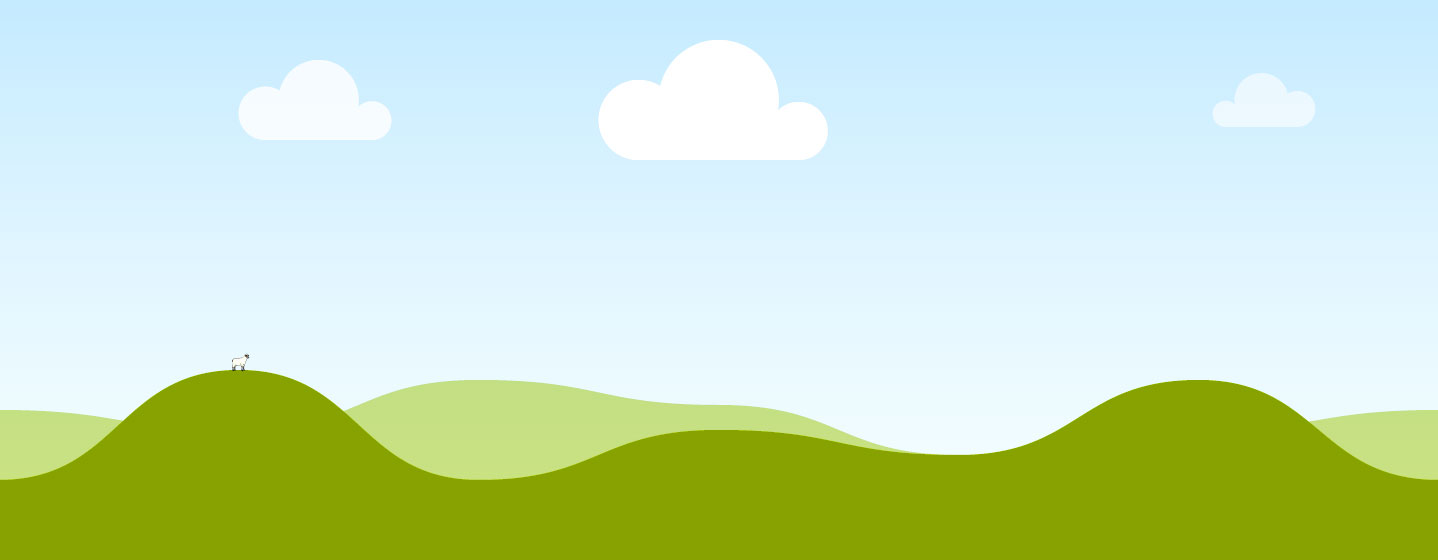 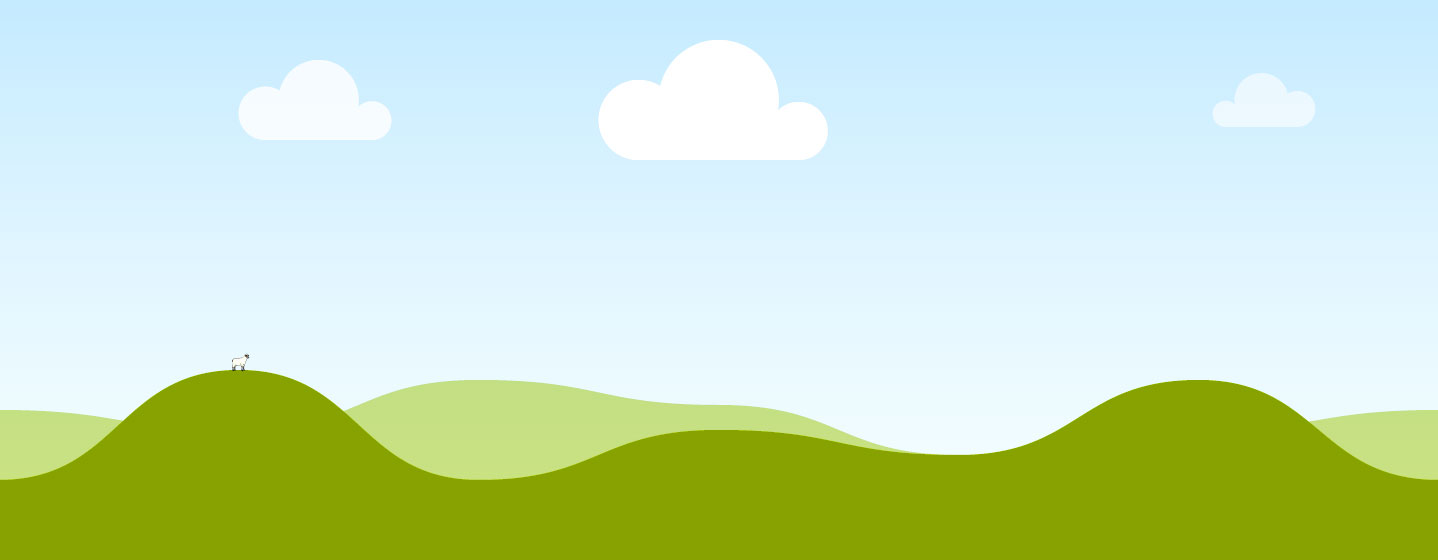 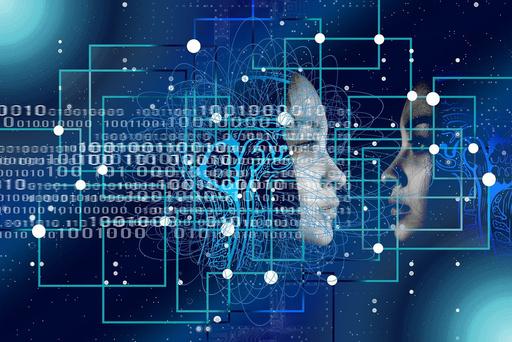 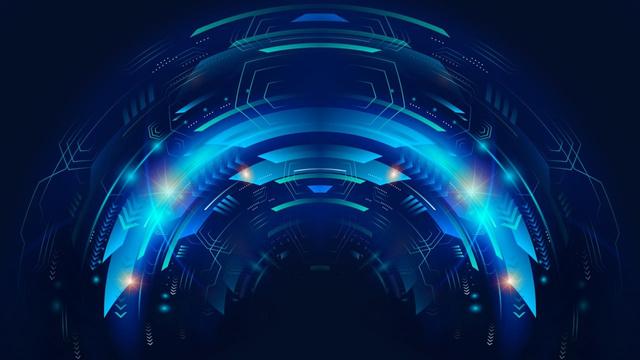 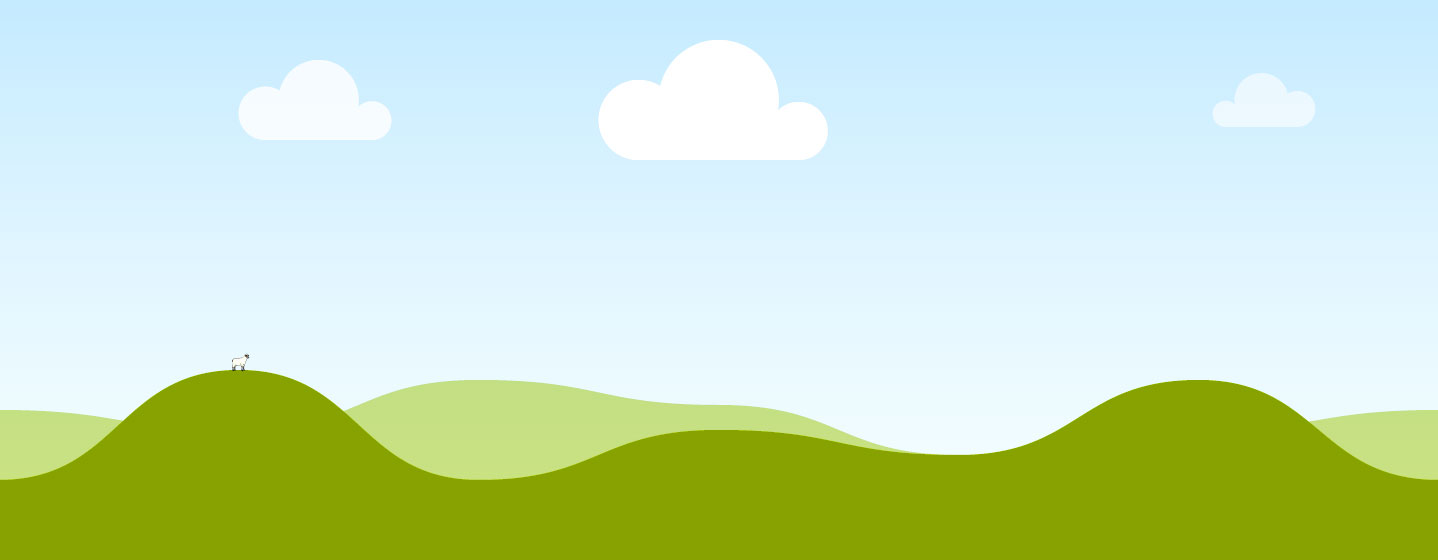 Product 05
Product 06
Product 07
Product 08
About Us
Elaborate on what you want to discuss.
MANDATORY PAGE
Our History
Presentations are communication tools that can be used as demonstrations, lectures, speeches, reports, and more. It is mostly presented before an audience.
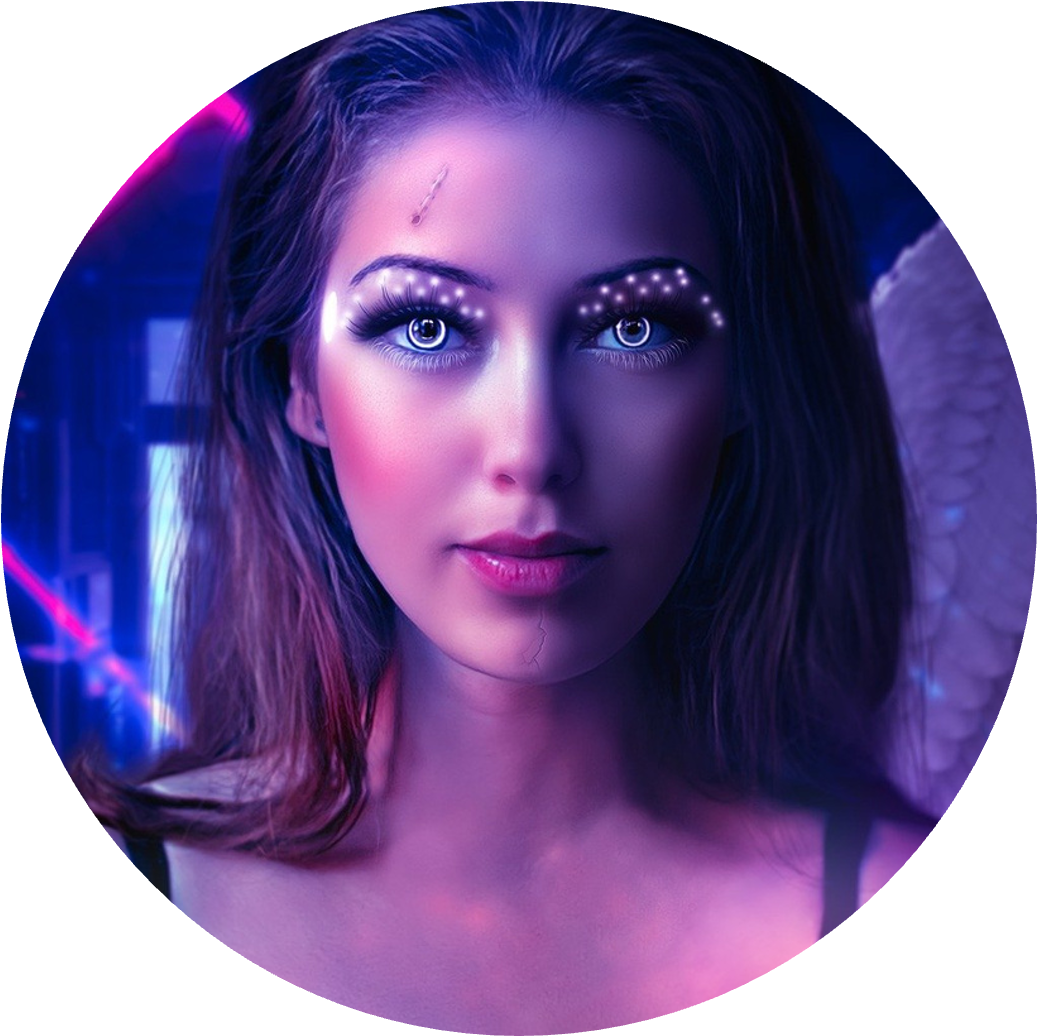 Our Founder
Name Surname
Presentations are communication tools that can be used as demonstrations, lectures, speeches, reports, and more. It is mostly presented before an audience.
Write an original statement or inspiring quote
— Include a credit, citation, or supporting message
Testimonials
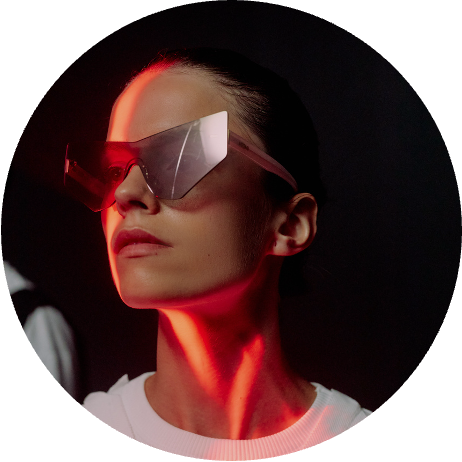 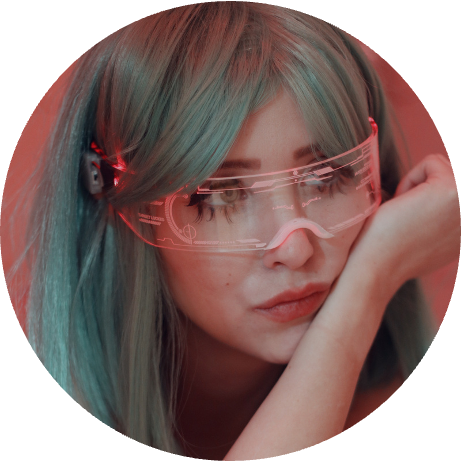 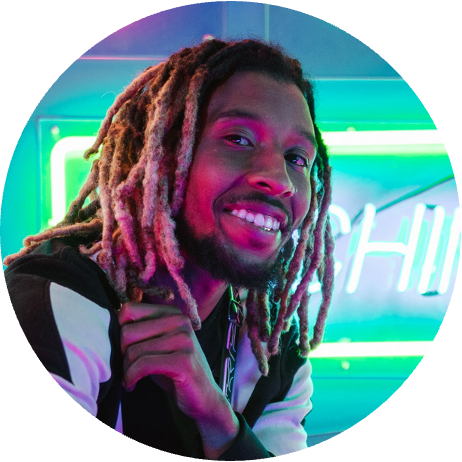 Client name
Client name
Client name
Elaborate on what you want to discuss.
Elaborate on what you want to discuss.
Elaborate on what you want to discuss.
Thank you!
Write a closing statement or call-to-action here.
Resource Page
Use these design resources in your Canva Presentation.








You can find these fonts online too. Happy designing! 

Don't forget to delete this page before presenting.
This presentation template uses the following free fonts:
Titles: Anton
Headers: Michroma
Body Copy: Artegra Sans
Credits
This presentation template is free for everyone to use thanks to the following:
SlidesCarnival for the presentation template
Pexels for the photos
Happy designing!